Stradina privata
recinzione
Proprietà Lorenzo 
 e moglie
Proprietà Lorenzo
stradina
Proprietà
Mariangela
Proprietà terzi
scavo
Strada pubblica
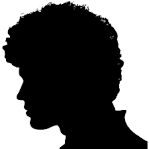 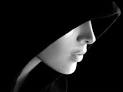 Non è vero, io ti avevo avvertita..
e poi ora mi serve  per l’orto
Dieci anni fa, quando ho costruito
la mia casa non mi hai detto niente
Perché ora?
Ma che orto, che non esiste !! Lo sai benissimo 
che quella stradina è impraticabile..
da sempre .. Ci sono anche dei gradini
Papà non la utilizzava più da tempo e nessun 
altro..
La strada è ancora praticabile.. 
basta solo ripulirla  e papà la ha 
utilizzata, fino a quando tu hai
chiuso la recinzione
Il tuo è solo un dispetto, così come
quella fossa che hai fatto al confine di
proprietà per danneggiarmi..
Il dispetto lo hai fatto tu a me
chiudendo la strada.
Non sono disposto ad accettarlo
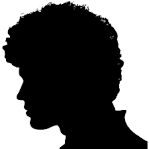 Per cosa le è utile quel terreno?
Cosa pensa di farne in futuro?
Il terreno non mi serve e non è edificabile, al contrario di quello regalato a mia sorella. Il patto era che in cambio io avrei avuto da mio padre dopo.. la nostra casa di Bormio
Cosa è successo?
Mia sorella e mio cognato hanno fatto
cambiare testamento a papà.. ora la casa di
Bormio va a loro e a me papà lascia il suo 
appartamentino in Varese.. C’è una differenza 
di valore di 200.000 euro!!
È un ‘ingiustizia per colpa di mia sorella, io.
questa, gliela faccio pagare.
Inizi a ridarmi la strada!!
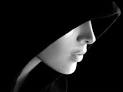 Cosa significa quel terreno per suo fratello?
Il terreno non è edificabile e non se ne fa nulla!
Cosa pensa che allora lui  vorrebbe ottenere?
Credo che lui si voglia vendicare perché papà 
ha cambiato testamento ed ora ha riservato a me 
la casa di Bormio ed a lui il suo appartamento
in Varese
Ma lui non si occupa di papà.. che gliene frega!
E sono io ora che lo deve assistere tutti i giorni
pranzo e cena, notte e giorno, malattia e noia.. 
che fatica e mio marito non capisce
si occupa del giardino lui.. 
e mio fratello non mi aiuta in nulla
mi fa i dispetti, cosa debbo fare..
COMPORTAMENTI
TEORIE DESCRITTIVE/ PRESCRITTIVE

INFORMAZIONE
                               
                                DECISIONE

										EMOZIONE	

										                     RELAZIONE
INFORMAZIONE PERCEZIONE
COSTRUZIONI MENTALI
PERCEZIONE SELETTIVA/ABUSO INFORMAZIONI -RICERCA DELLA CONFERMA (DISSONANZA COGNITIVA)
ANCORAGGIO SU INFORMAZIONI IRRILEVANTI O INESATTE
UTILIZZO PRIORITARIO DELLE INFORMAZIONI IMMEDIATAMENTE DISPONIBILI 
EFFETTO PLACEBO 
EFFETTO CARROZZONE
EFFETTO STRUZZO
EFFETTO RECENZA 
PRINCIPIO DI CERTEZZA
SOTTOVALUTARE LE INFORMAZIONI CHE POSSONO ESSERE OTTENUTE DALLA PROSPETTIVA COGNITIVA DELL’ALTRO
ATTRIBUZIONI CAUSALI
DECISIONE
Si assume in relazione a ciò che si ritiene possa accadere - Non su ciò che accadrà

sistemi di credenza
livelli di aspirazione
quadro culturale e normativo
agente
buone ragioni
capacità cognitive
ambiente
DECISIONE
BIAS
PROPENSIONE AL RISCHIO/ GRADO DI FIDUCIA
OVERCONFIDENCE O ILLUSIONE POSITIVA (wishful thinking)
FIXED PIE - GIOCO A SOMMA ZERO
IMPEGNO COATTO A RECUPERARE LE PERDITE – ENDOWMENT EFFECT
SVALUTAZIONE REATTIVA/MALEDIZIONE DEL VINCITORE
ESAGERAZIONE DELLA DISTANZA – POLARIZZAZIONE
COSTRUTTI MENTALI PERSONALI
EGOCENTRISMO –SENTIMENTO PERSONALE DI GIUSTIZIA/PUNIZIONE
AUTOIMPEDIMENTO – CONSEGUENZE NON INTENZIONALI
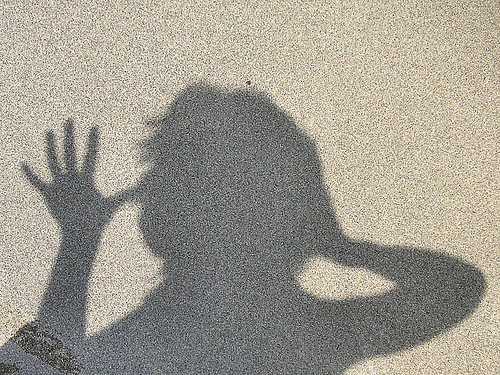 Bargaining in the Shadow of the Law: The Case of Divorce.
Lewis Kornhauser and Robert H. Mnookin
Yale Law Journal  1979
I 5 fattori che influenzano gli esiti del negoziato:
.
!
Le preferenze delle parti
2. del giudizio
1- Le preferenze delle parti
2- Il prevedibile esito del giudizio
3- Il grado di incertezza circa l’esito del contenzioso se portato avanti le corti
4- i costi del giudizio e la capacità delle parti di sopportarli
5- strategia
LITIGOTIATION
DIRITTO SOGGETTIVO = POTERE?
LA PARTE CHE E’ MENO DISPONIBILE A RICORRERE AL GIUDIZIO
 E’ LA PARTE CHE HA MENO POTERE NEGOZIALE
Emozione(ciò che definisce i problemi e stabilisce le priorità)
funzione propulsiva e propositiva

funzione di assistenza alla negoziazione (aiuto o ostacolo)

funzione informativa (strategica)

funzione di assistenza alla decisione (ciò che voglio e ciò che sarebbe meglio)
BISOGNI - INTERESSI
RELAZIONE
NEGOZIAZIONE DISTRIBUTIVA
IL MASSIMO VANTAGGIO
TERMINI E TEMPI MIGLIORI
GARANZIE
RIMEDI SE QUALCOSA VA MALE
NEGOZIARE PER VINCERE
GIOCO A SOMMA ZERO
TORTA FISSA
NON NEGOZIARE
NON NEGOZIARE CON TE STESSO
NON ACCETTARE LA PRIMA OFFERTA
NON FARE LA PRIMA OFFERTA
ASCOLTA MOLTO E PARLA MENO
NON FARE CONCESSIONI
TECNICA DEL SALAME, DELLE SCADENZE, FINTI OBIETTIVI, ARGOMENTAZIONE, 
EMOTIONAL LABOR
EVITARE IL RIMPIANTO
EVITARE ACCORDO TROPPO VELOCE
NON SVELARE LA BOTTOM-LINE
ANCORAGGIO
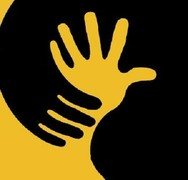 COLPIRE BASSO
INGANNARE
CONTINUI RILANCI
MINACCIARE E PORRE ULTIMATUM
GIOCARE SU DUE TAVOLI
UTILIZZARE GLI ATTORI FUORI SCENA
ATTACCHI ALLA COMUNICAZIONE
ATTACCHI AL SE’ PRIVATO DELL’ALTRO
ATTRIBUZIONI CAUSALI
ATTRIBUZIONI DI SIGNIFICATO